GROUP B STREPTOCOCCUS
Donna D. Johnson, M.D.
GBS
Physiological component of the GI and vaginal microbiome
Colonization may be intermittent, transitory, or persistent
Prevalence: 10-30% of pregnant women
Regan, Obstet Gynecol, 1991
Campbell, Obstet Gynecol, 2000
GBS
Is the leading cause of neonatal infection
1990’s 1.8 per 1000 births
2015 0.23 per 1000 births
Naduri, JamaPediatrics, 2018
GBS INFECTION
Early onset: within 7 days
Vertical transmission
Late onset: Occurs 7-89 days of life
Horizonal transmission
Very late onset: occurs beyond 3 months of life
Dudek, Ped Infectious Dis, 2016
EARLY ONSET GBS (GBS EOD)
50% of colonized women pass it to the newborn
1-2% of newborns infected
72% occur in term infants
Mortality higher in preterm infants
19.2 vs 2.1%
ACOG, CO 797
RISK FACTORS FOR GBS EOD
Vaginal–rectal colonization
Gestational age less than 37 weeks 
VLBW
Prolonged rupture of membranes 
Intraamniotic infection
Young maternal age 
Maternal black race
Heavy colonization (positive urine culture)
Prior affected infant
ACOG, CO 797
UNIVERSAL ANTEPARTUM SCREENING
Culture: lower third of vagina and rectum
36 0/7–37 6/7 weeks of gestation
Culture good for 5 weeks
May consider rescreening if goes past 41 weeks
Exception: GBS bacteriuria or GBS + infant
ACOG CO 797
TREATMENT OF CHOICE
Penicillin
Ampicillin
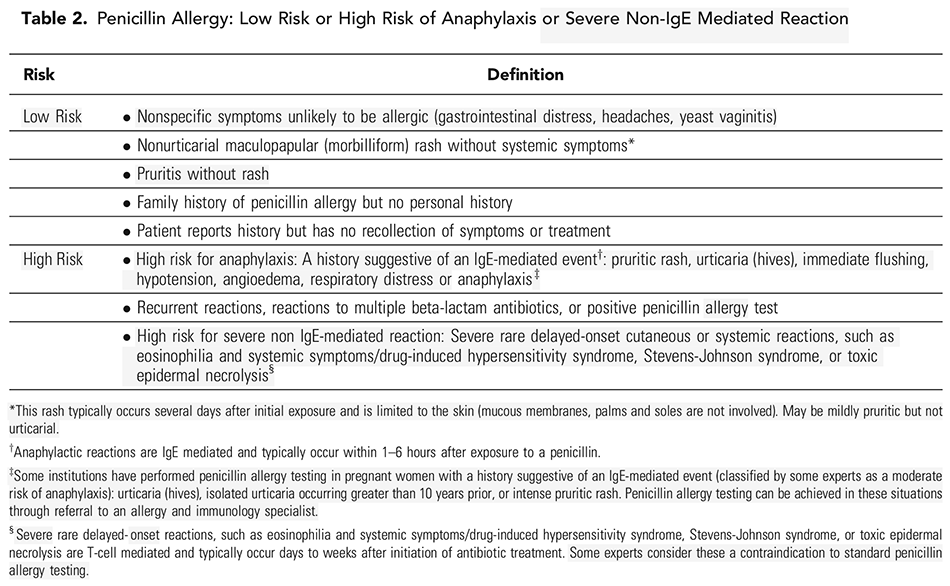 ACOG CO 797
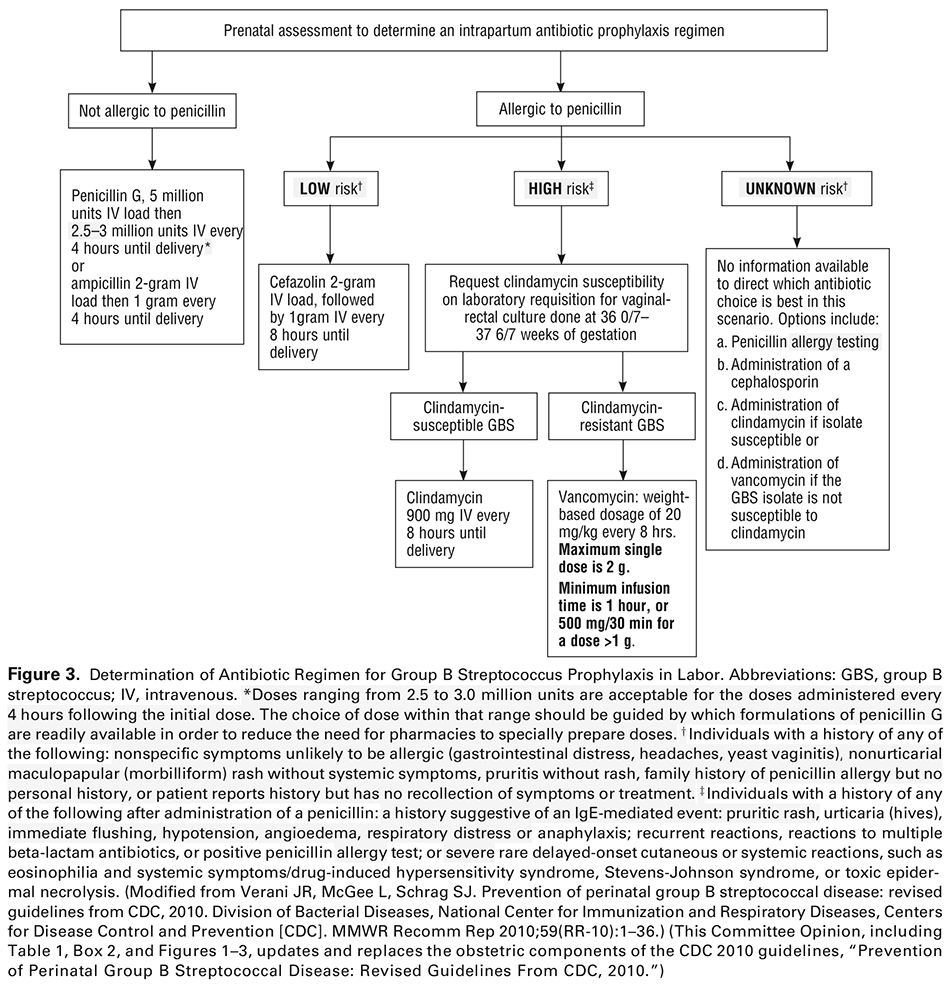